LEZIONE DEL 22/04/2020

PRIMA PARTE
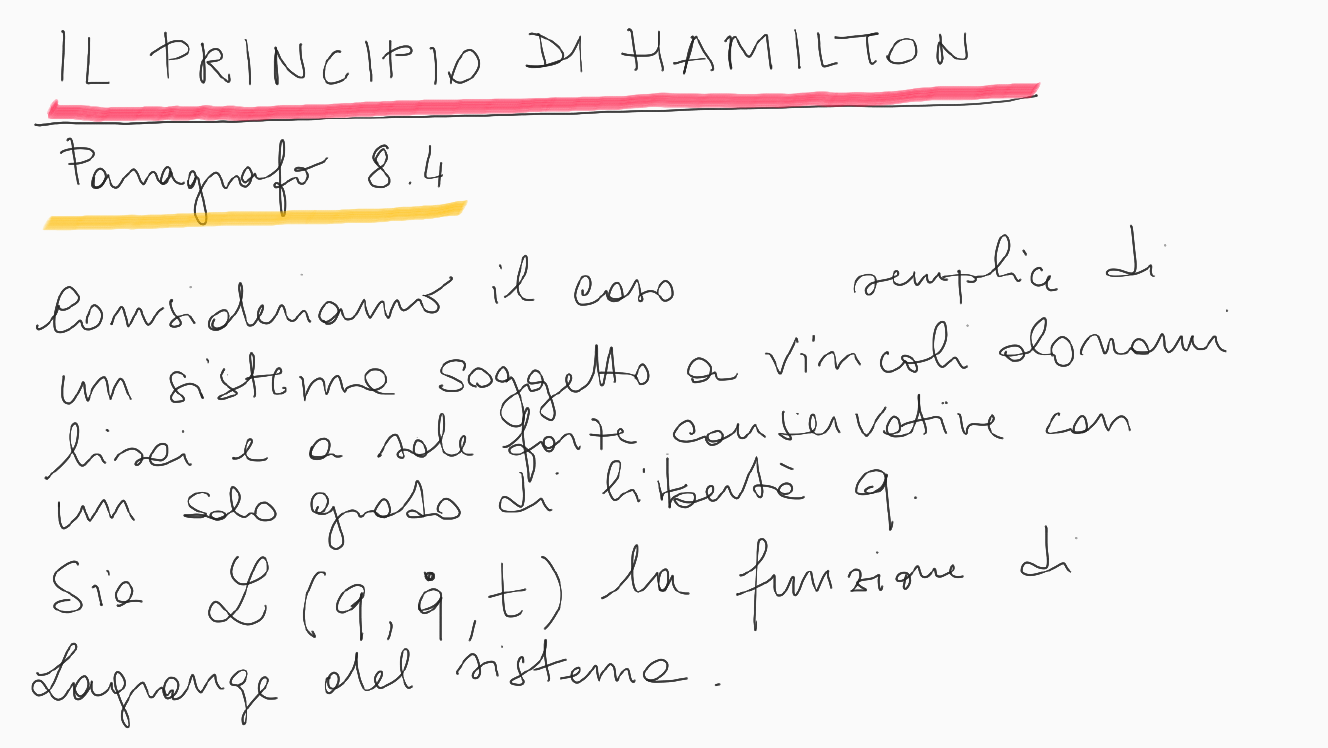 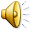 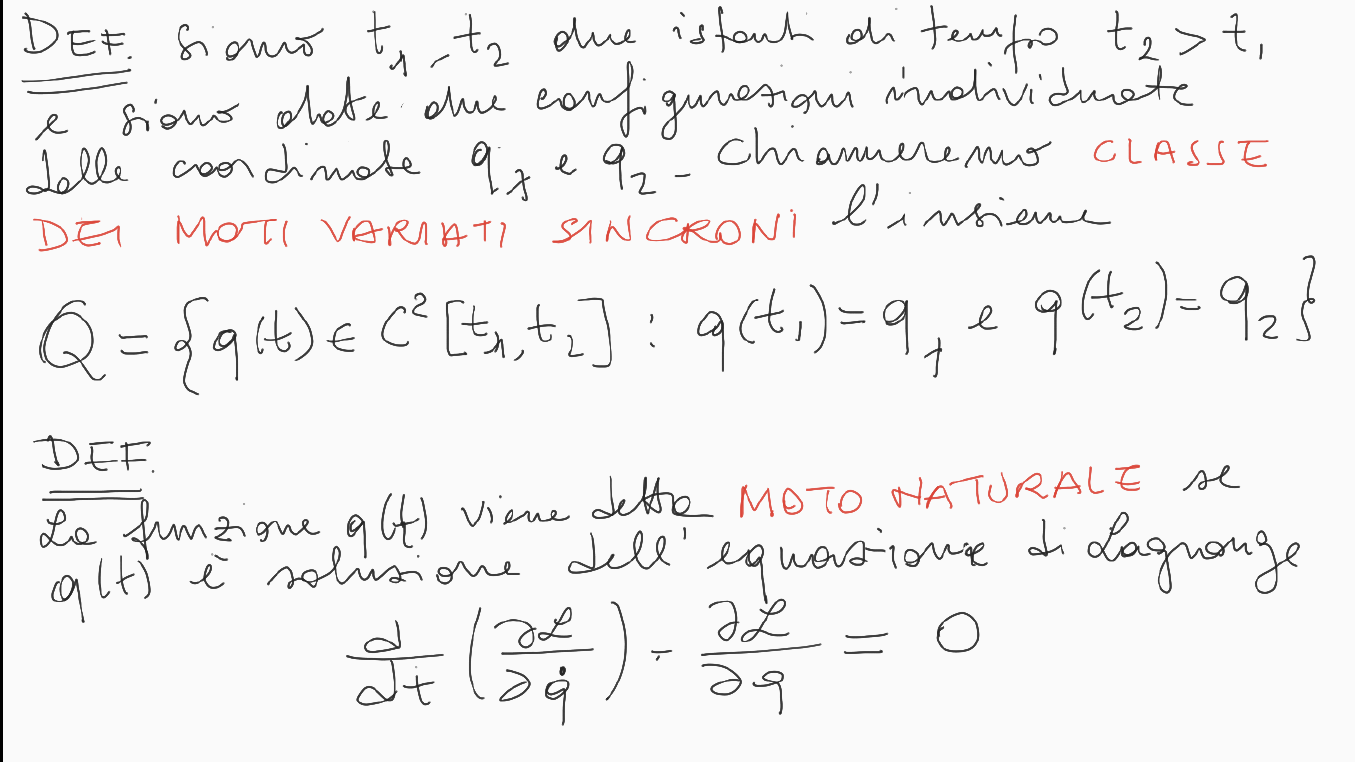 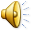 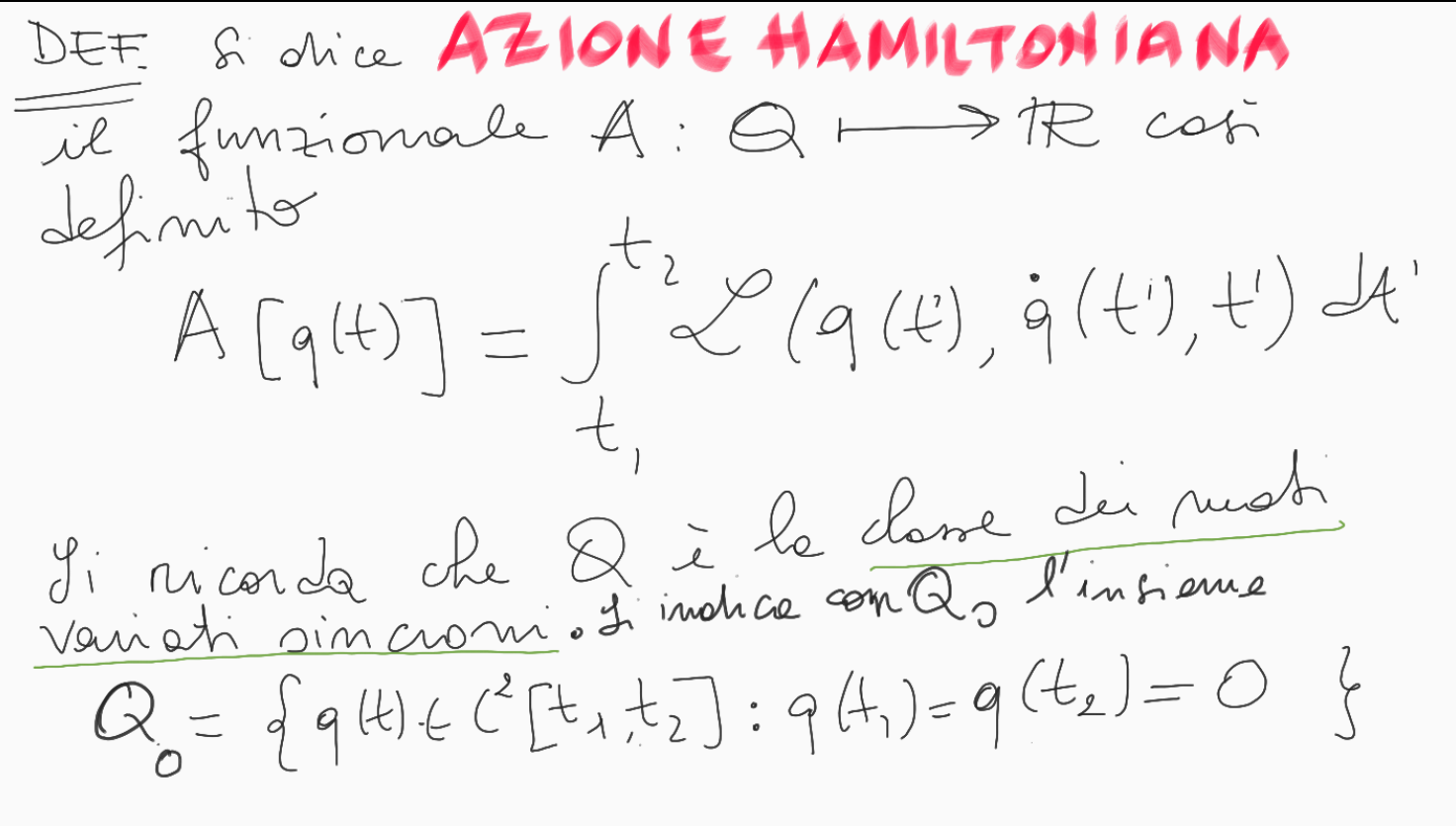 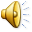 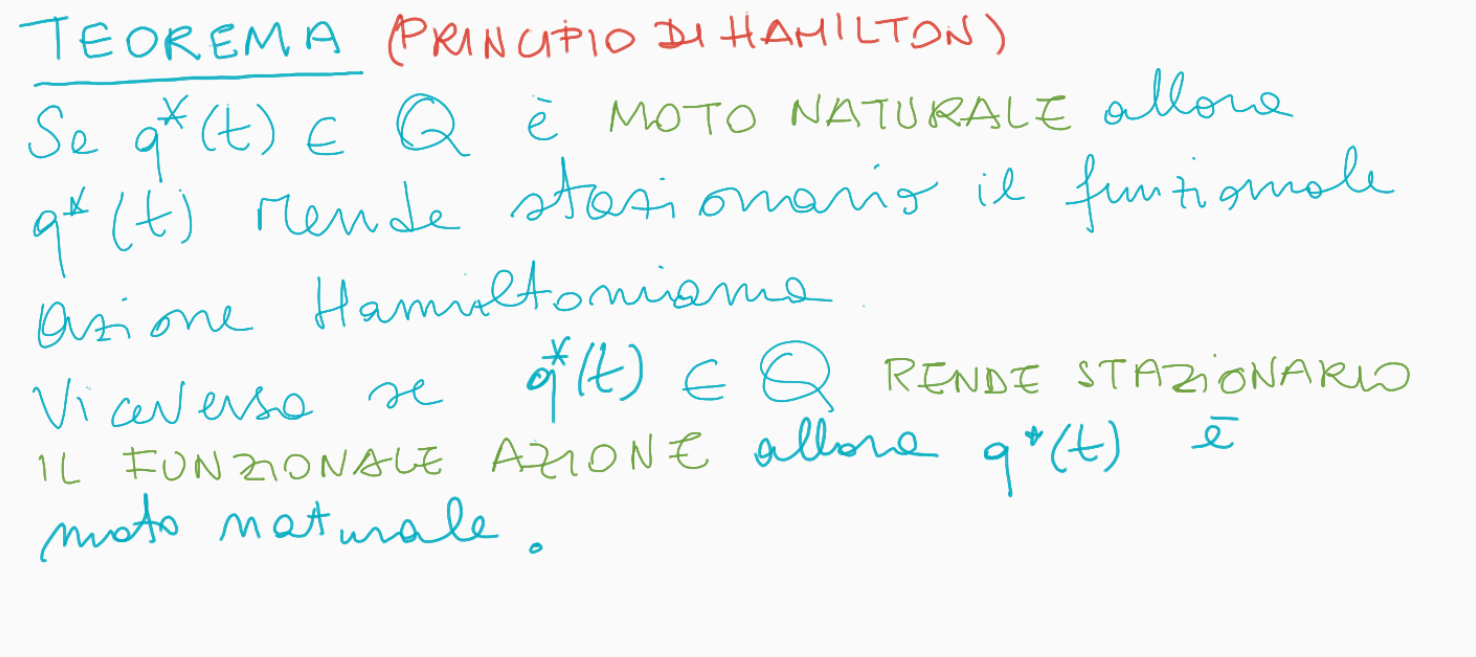 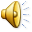 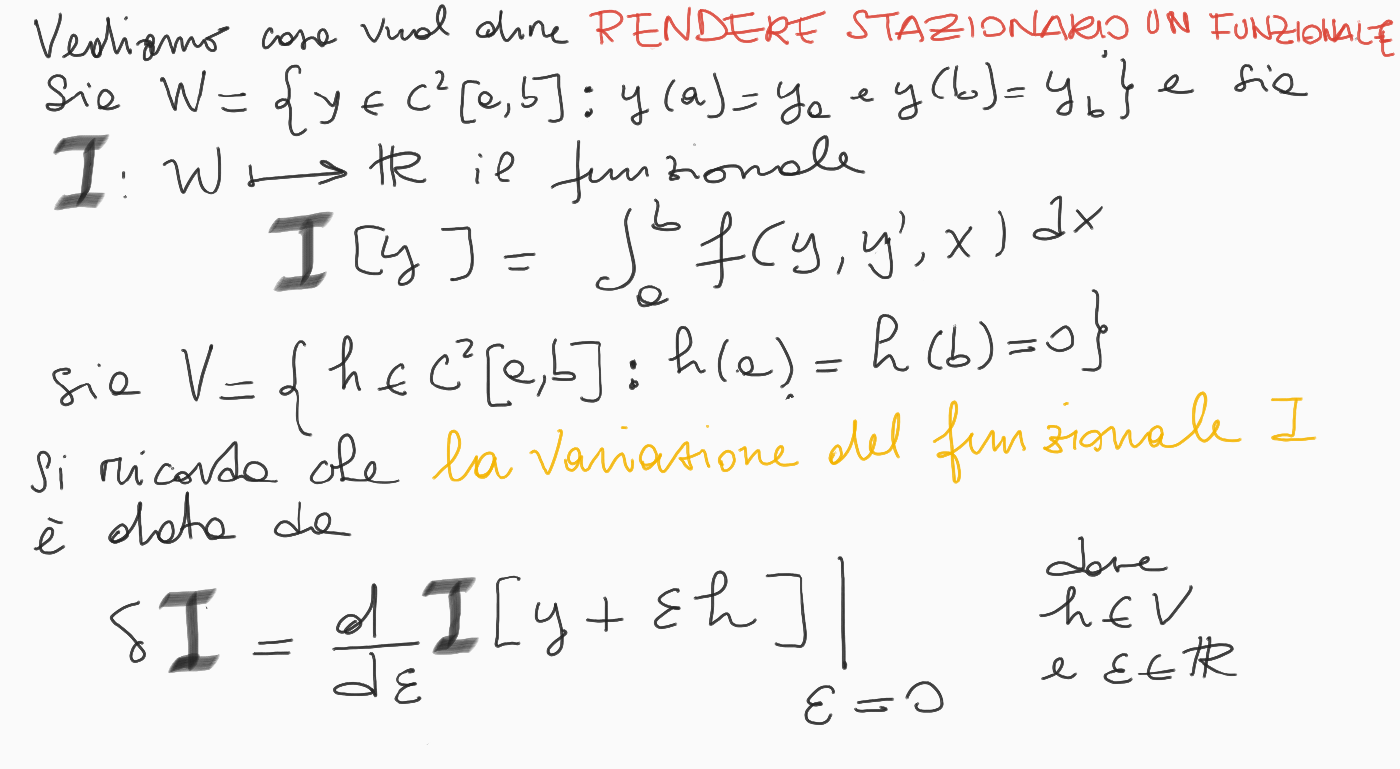 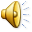 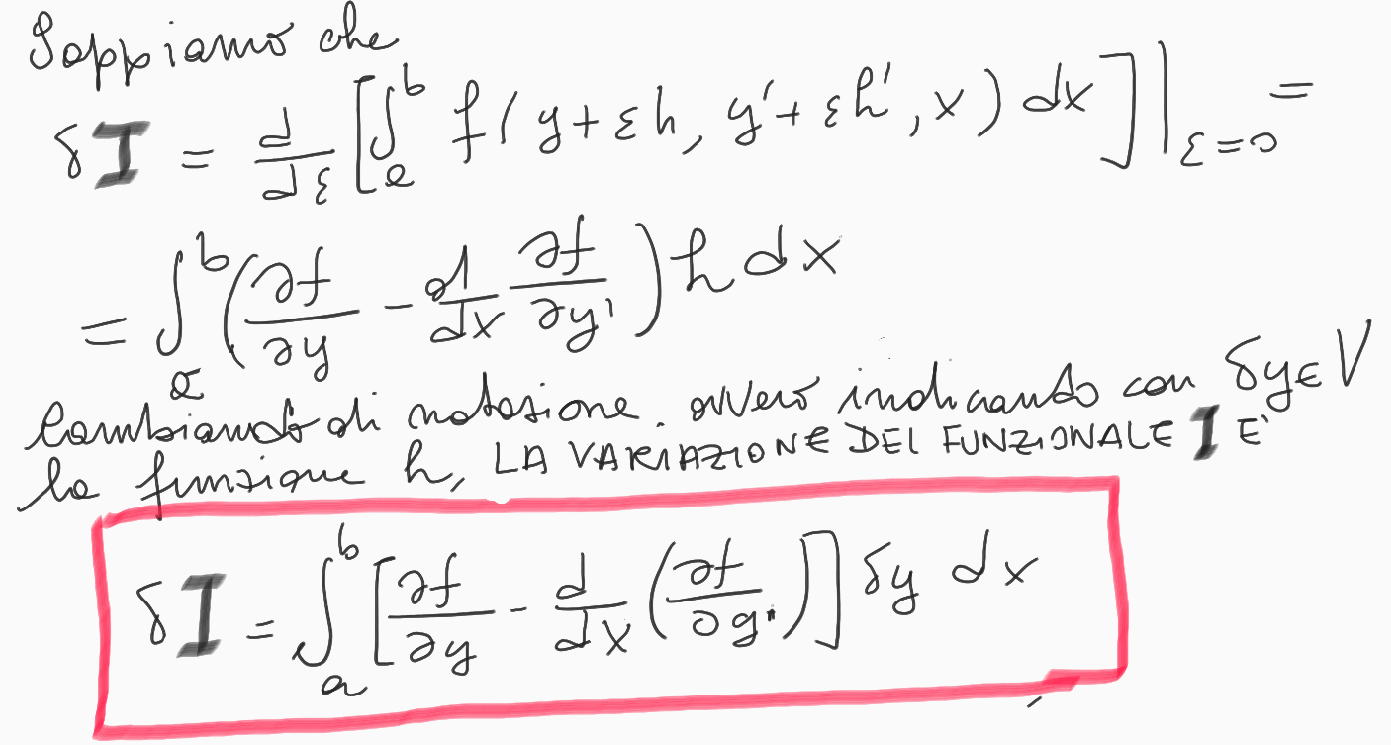 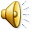 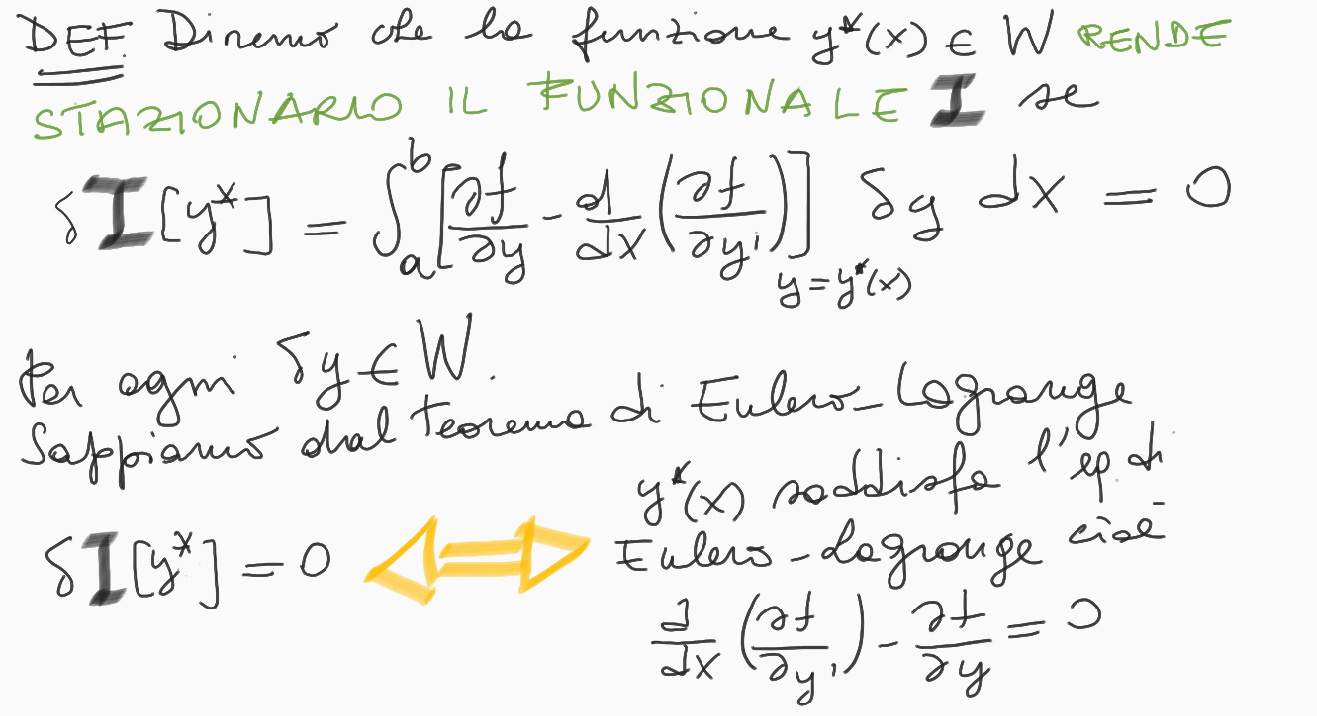 V
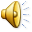 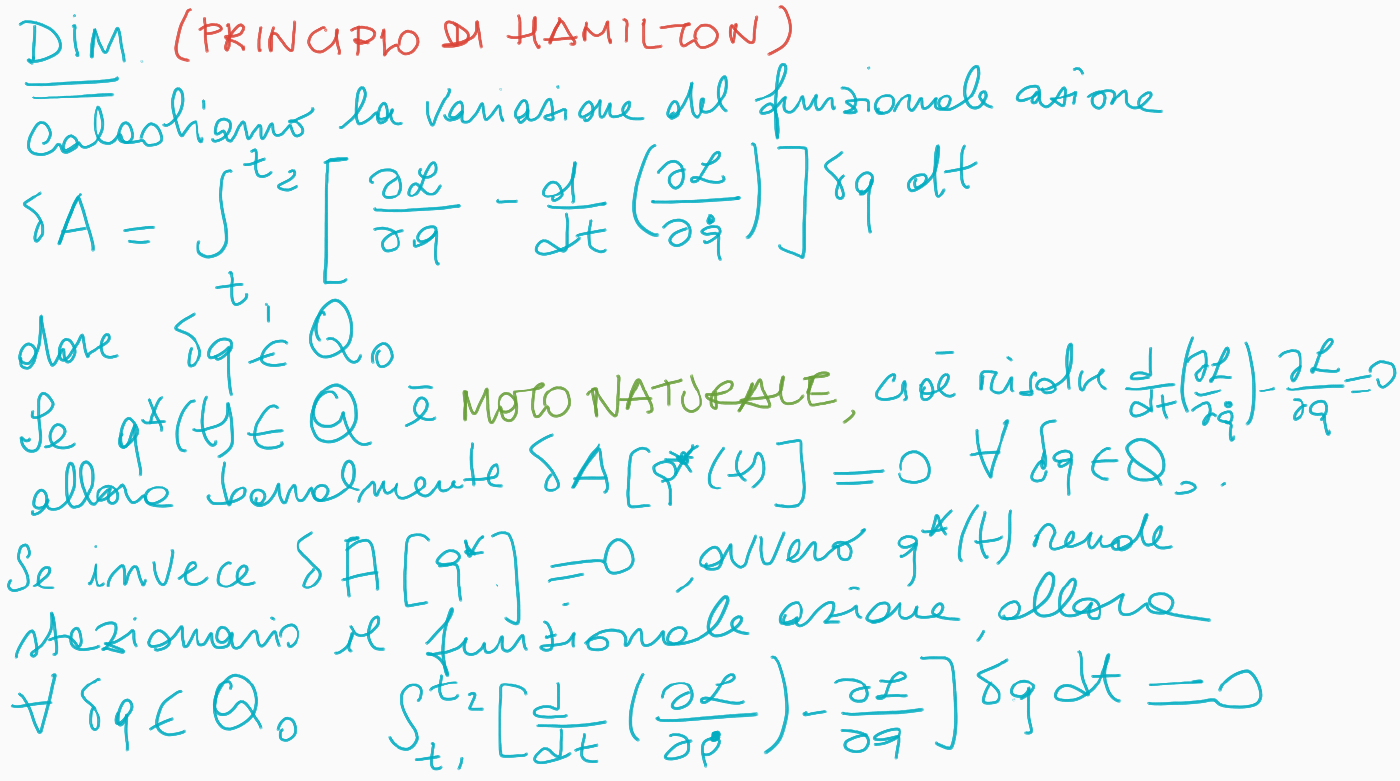 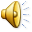 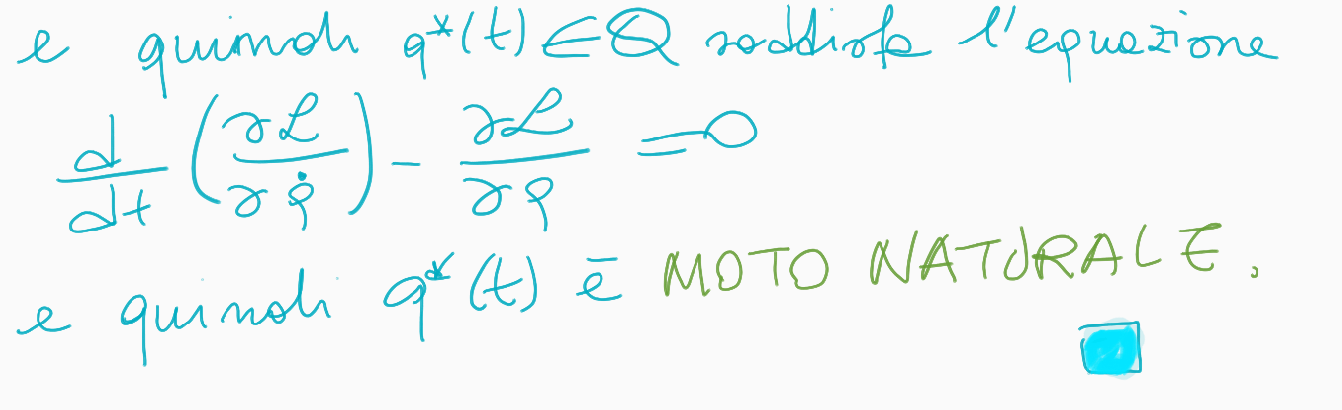 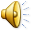